Problémy a výzvy LRP
1.- 2. týden
www.karelmuller.eu
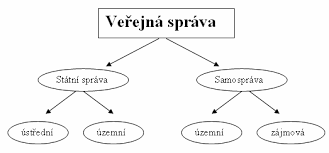 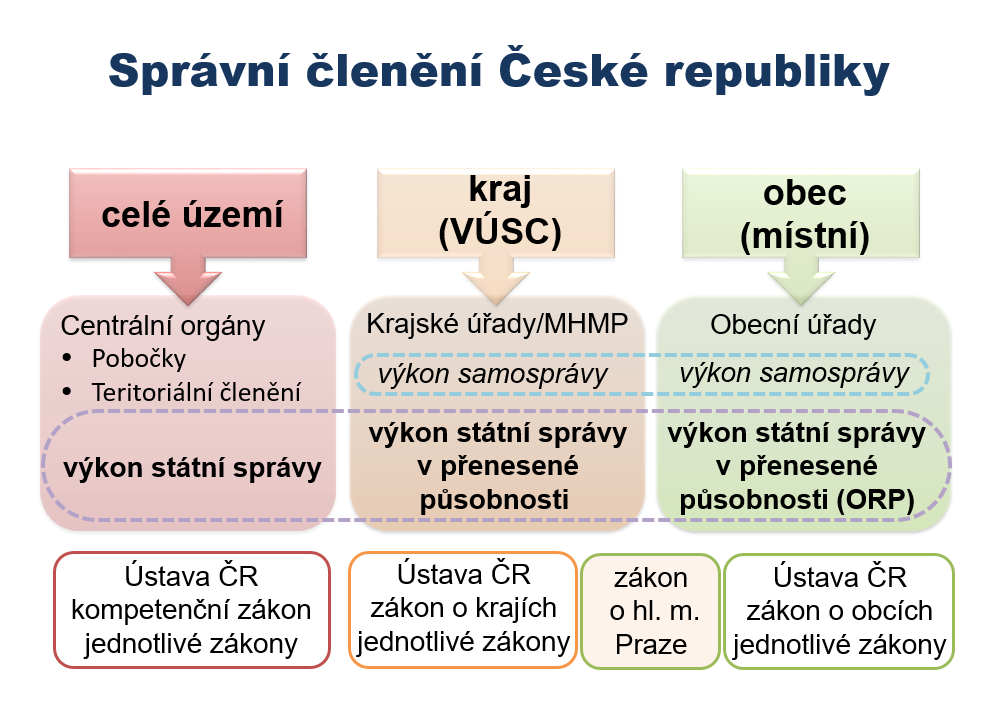 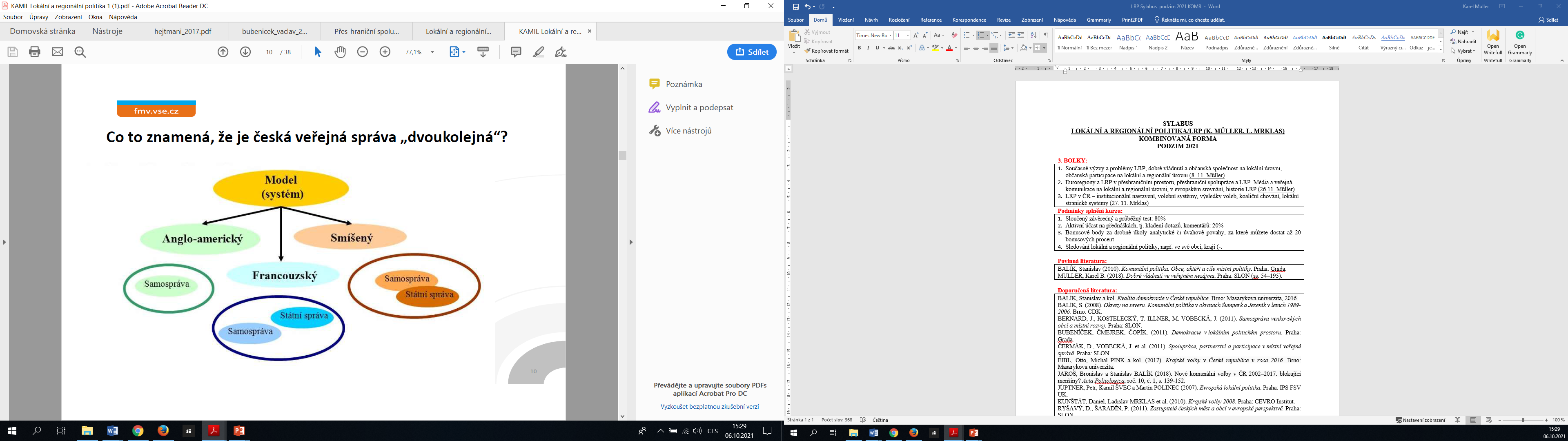 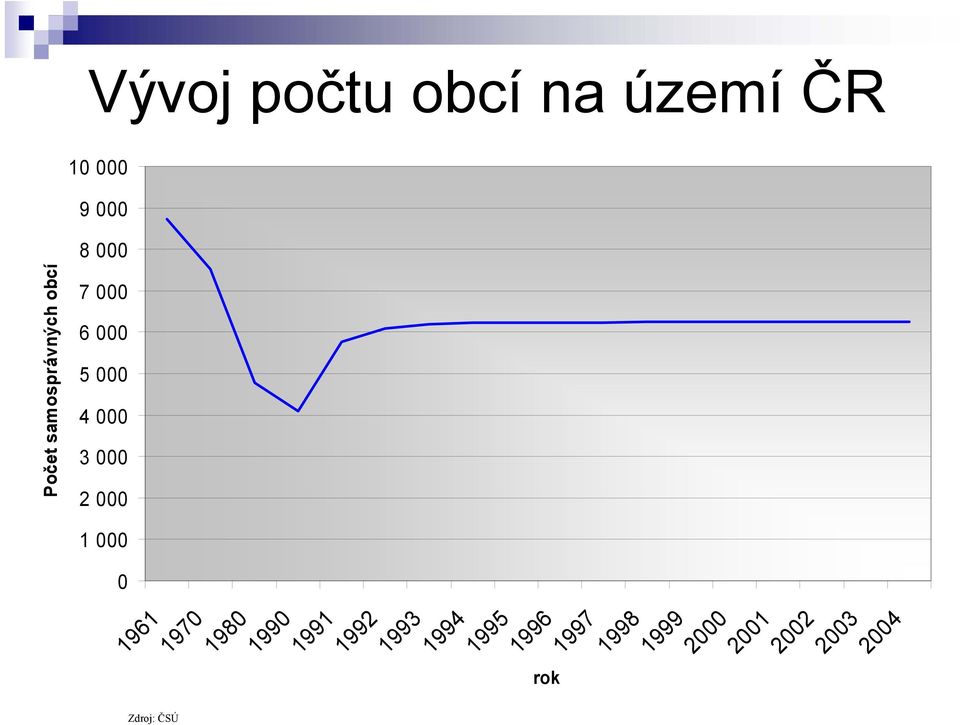 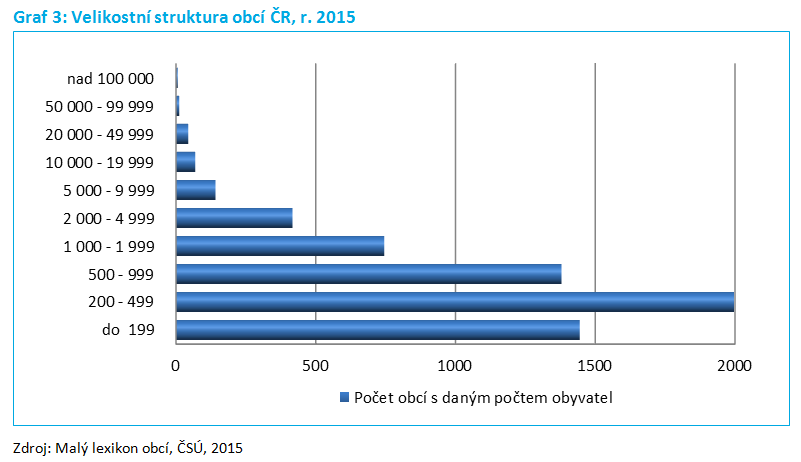 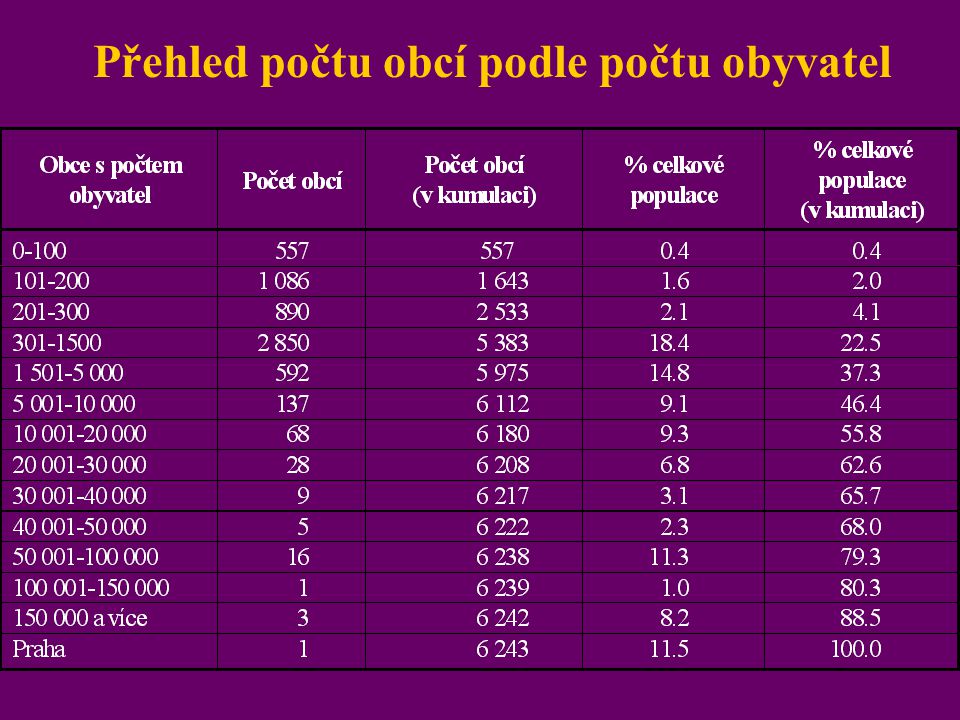 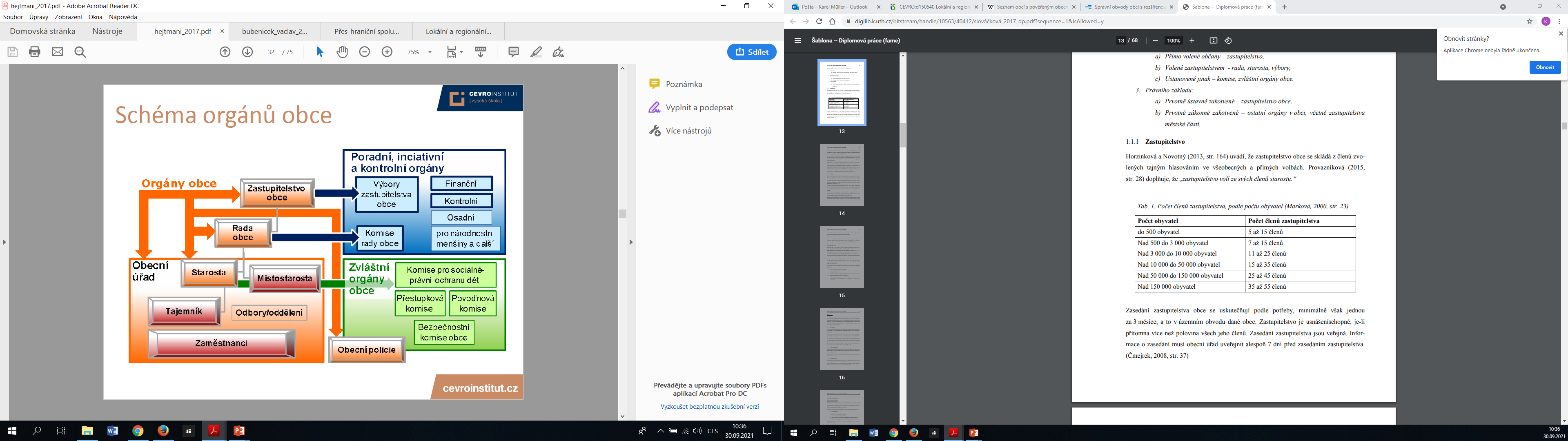 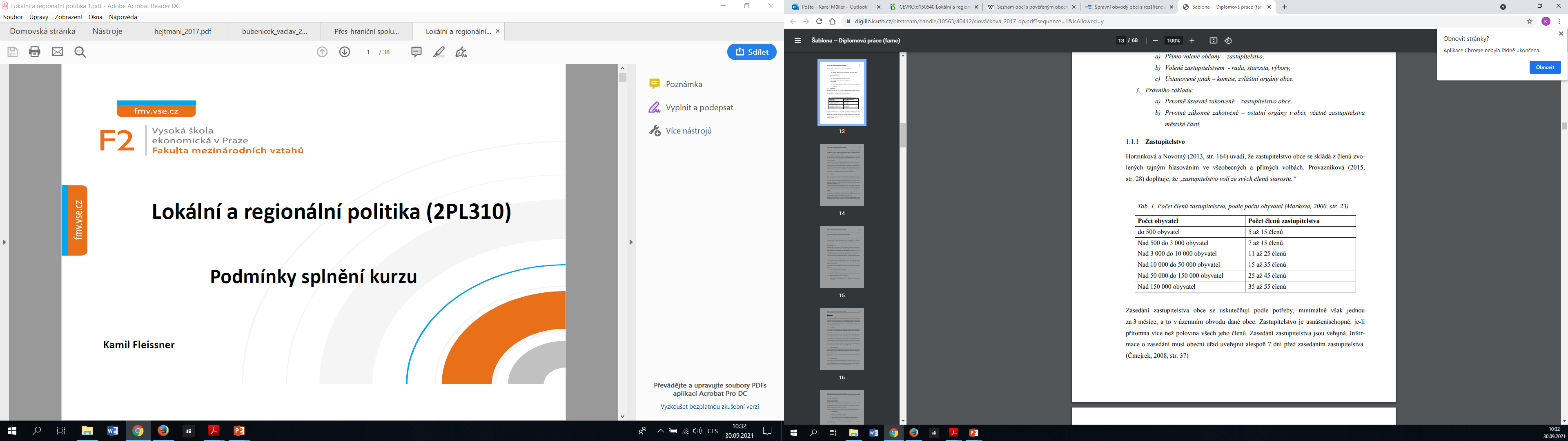 Komunální volby 2018
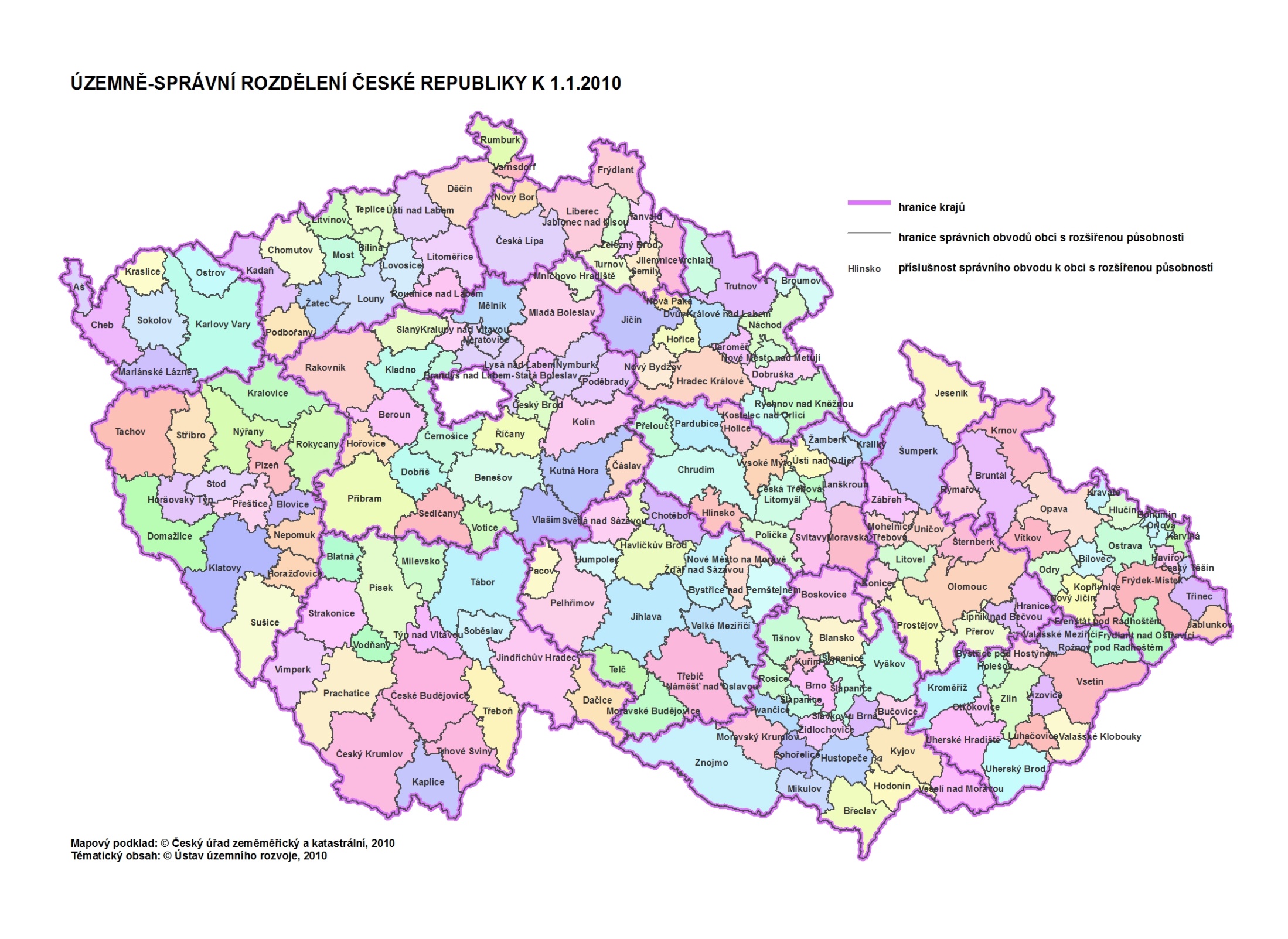 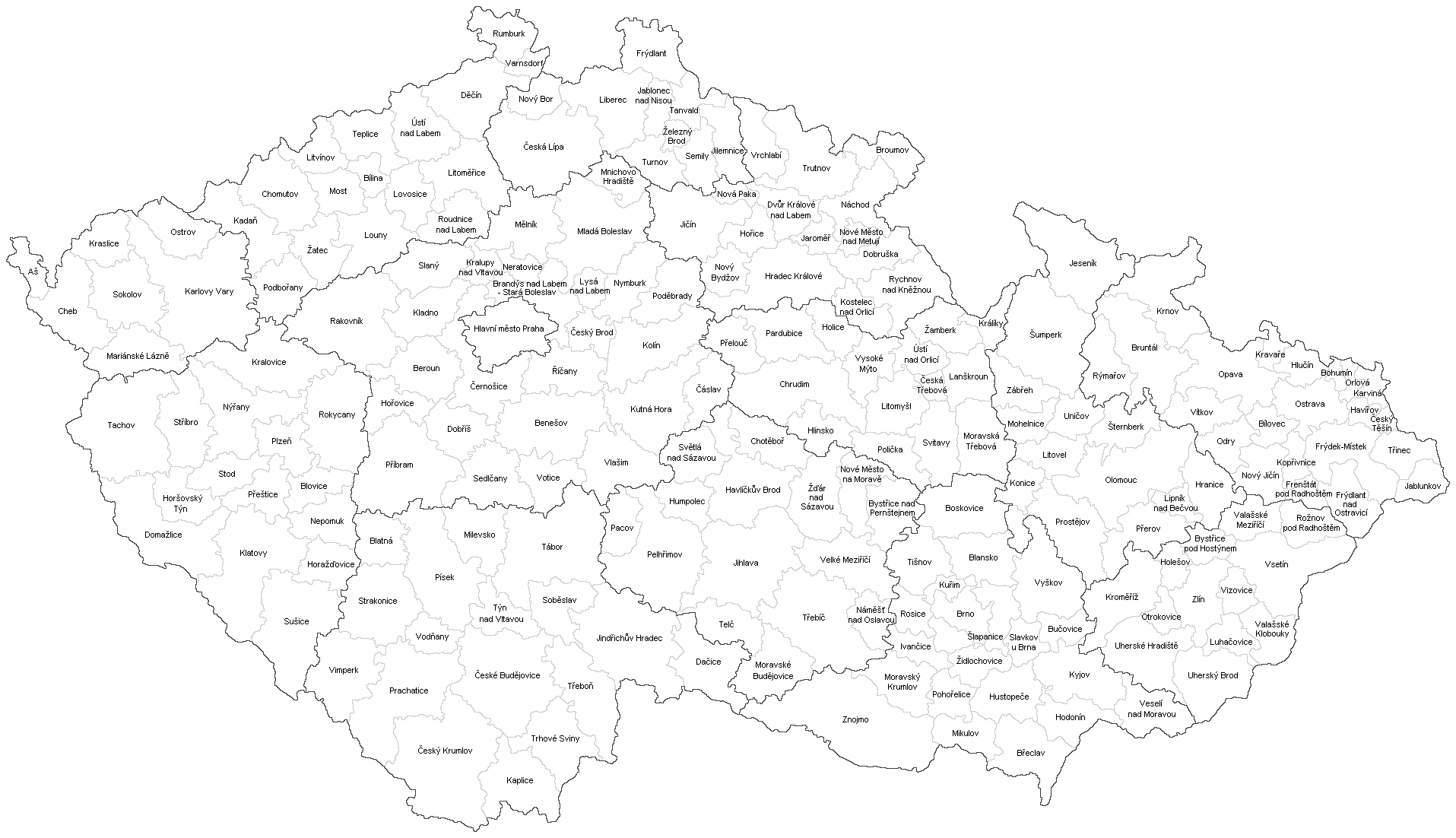 Od roku 2000
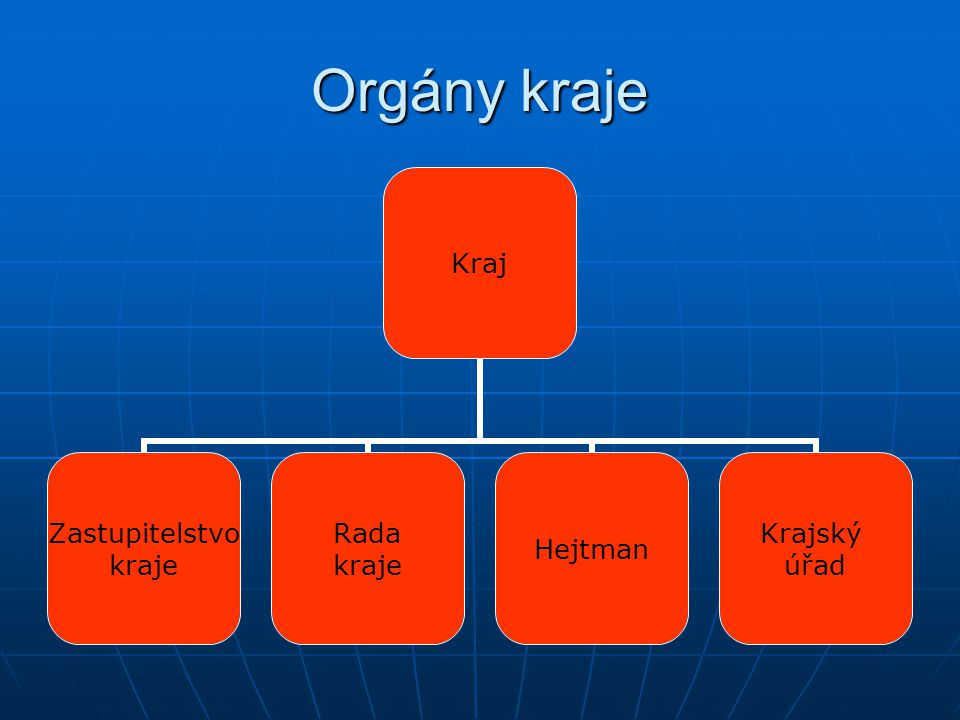